創意教學法- Surprise Book的建議與做法步驟講解
分享者: 鄭雅文老師
2018		Brisbane Australia 昆士蘭華語文數位學習中心
1. 空白ppt插入圖形
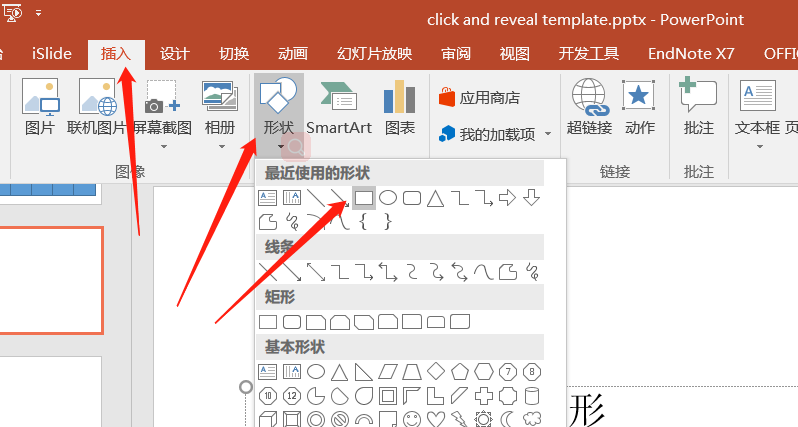 2018/10/07
分享者: 鄭雅文老師 Brisbane Queensland Australia 昆士蘭華語文數位學習中心
2. 設置消失動畫
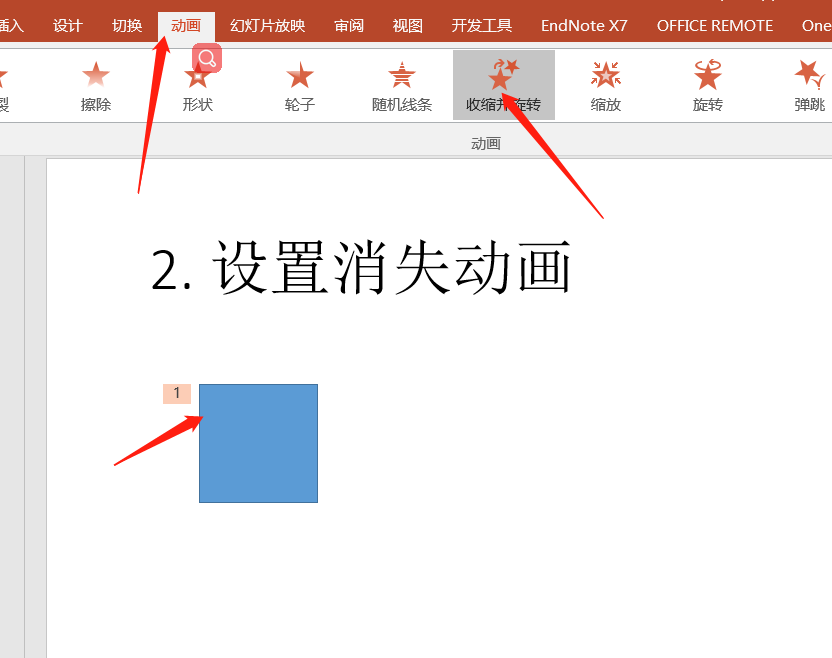 2018/10/07
分享者: 鄭雅文老師 Brisbane Queensland Australia 昆士蘭華語文數位學習中心
3. 設置觸發器
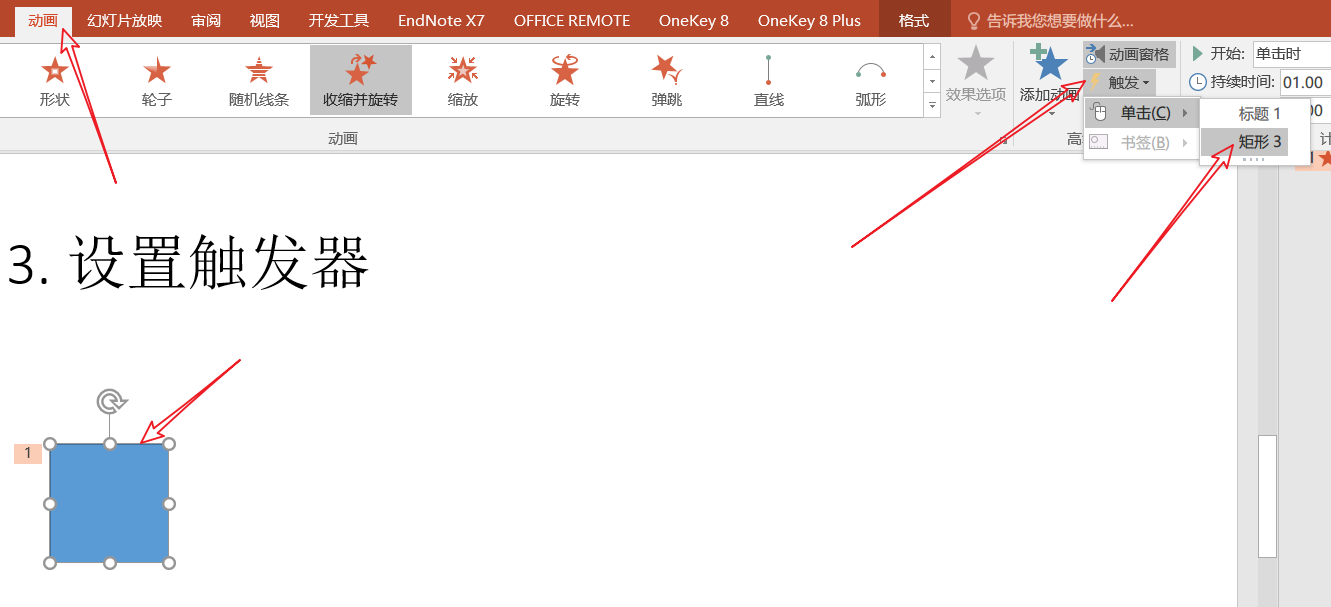 2018/10/07
分享者: 鄭雅文老師 Brisbane Queensland Australia 昆士蘭華語文數位學習中心
4. 複製該圖形，直至填滿螢幕
2018/10/07
分享者: 鄭雅文老師 Brisbane Queensland Australia 昆士蘭華語文數位學習中心
5. 插入圖片，並設置在圖層之後
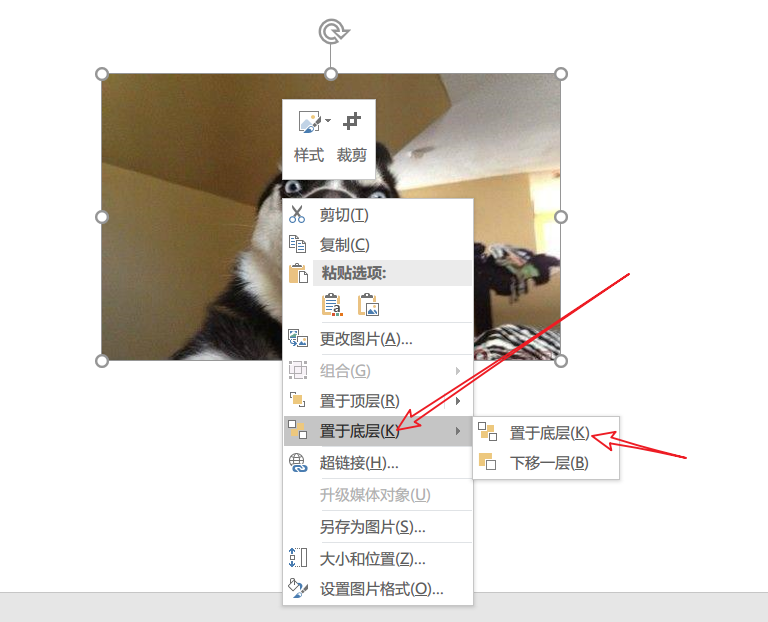 2018/10/07
分享者: 鄭雅文老師 Brisbane Queensland Australia 昆士蘭華語文數位學習中心
6. 你得到了它。You got it
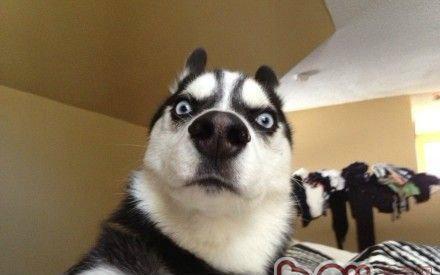 2018/10/07
分享者: 鄭雅文老師 Brisbane Queensland Australia 昆士蘭華語文數位學習中心
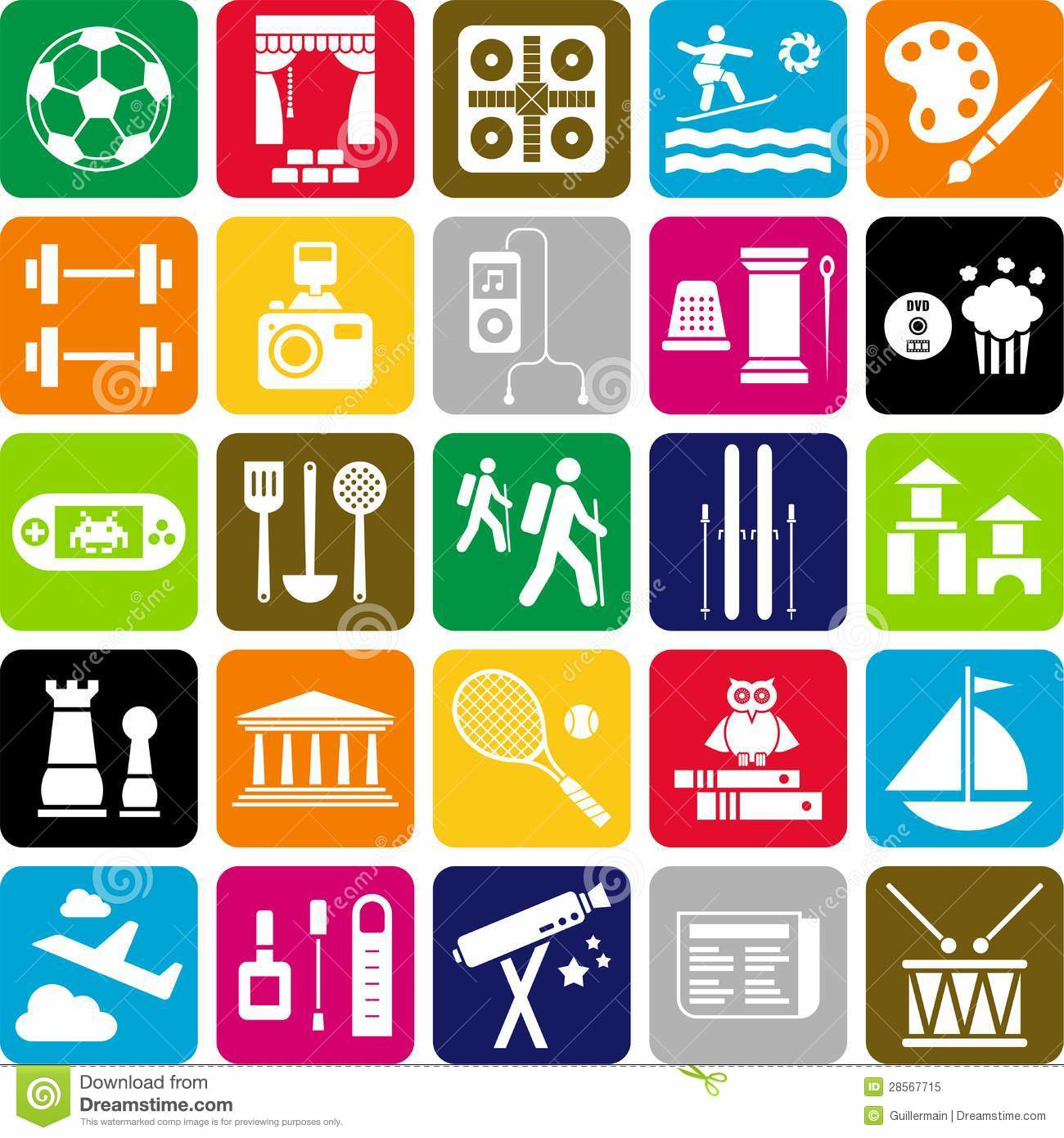 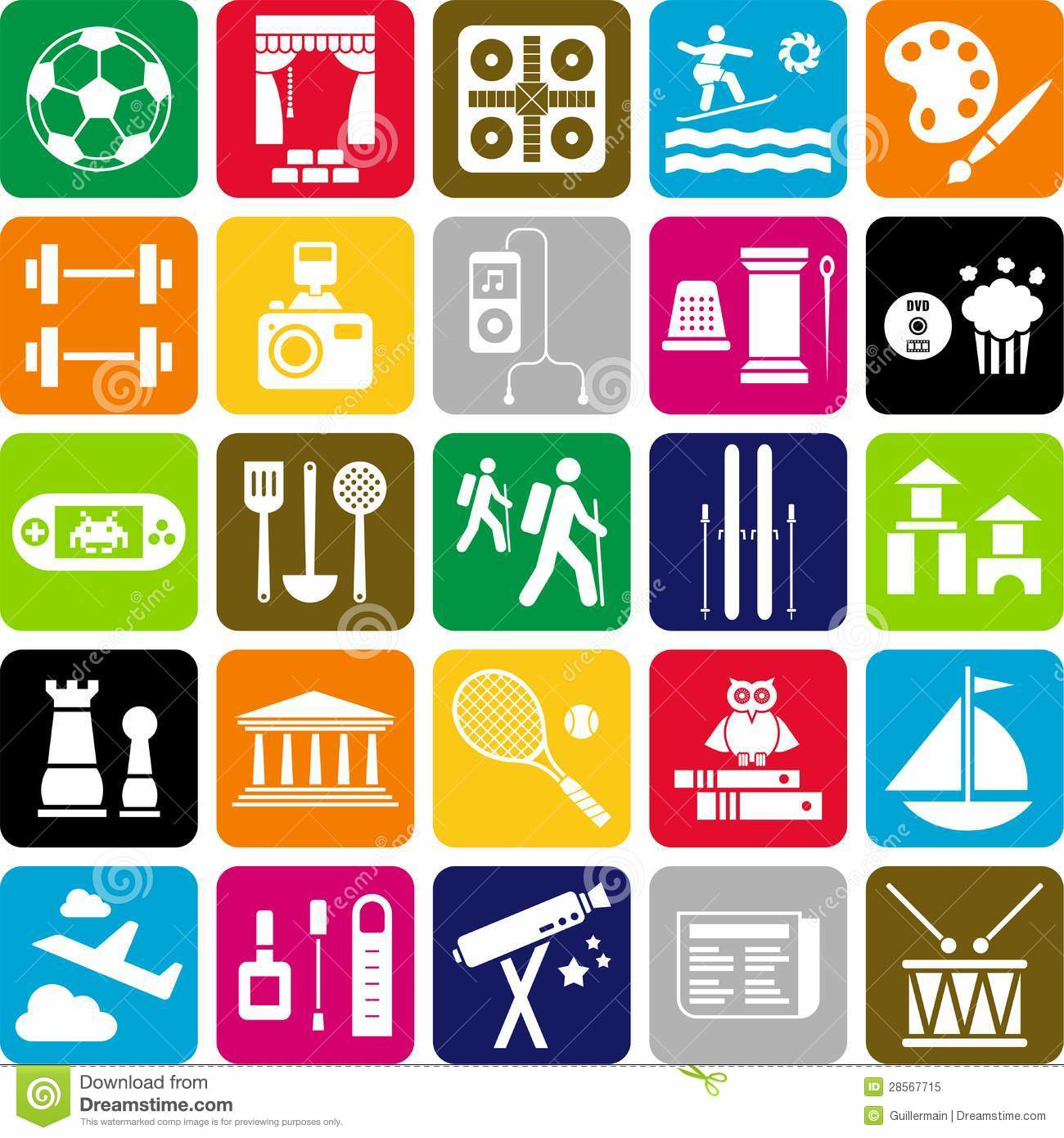 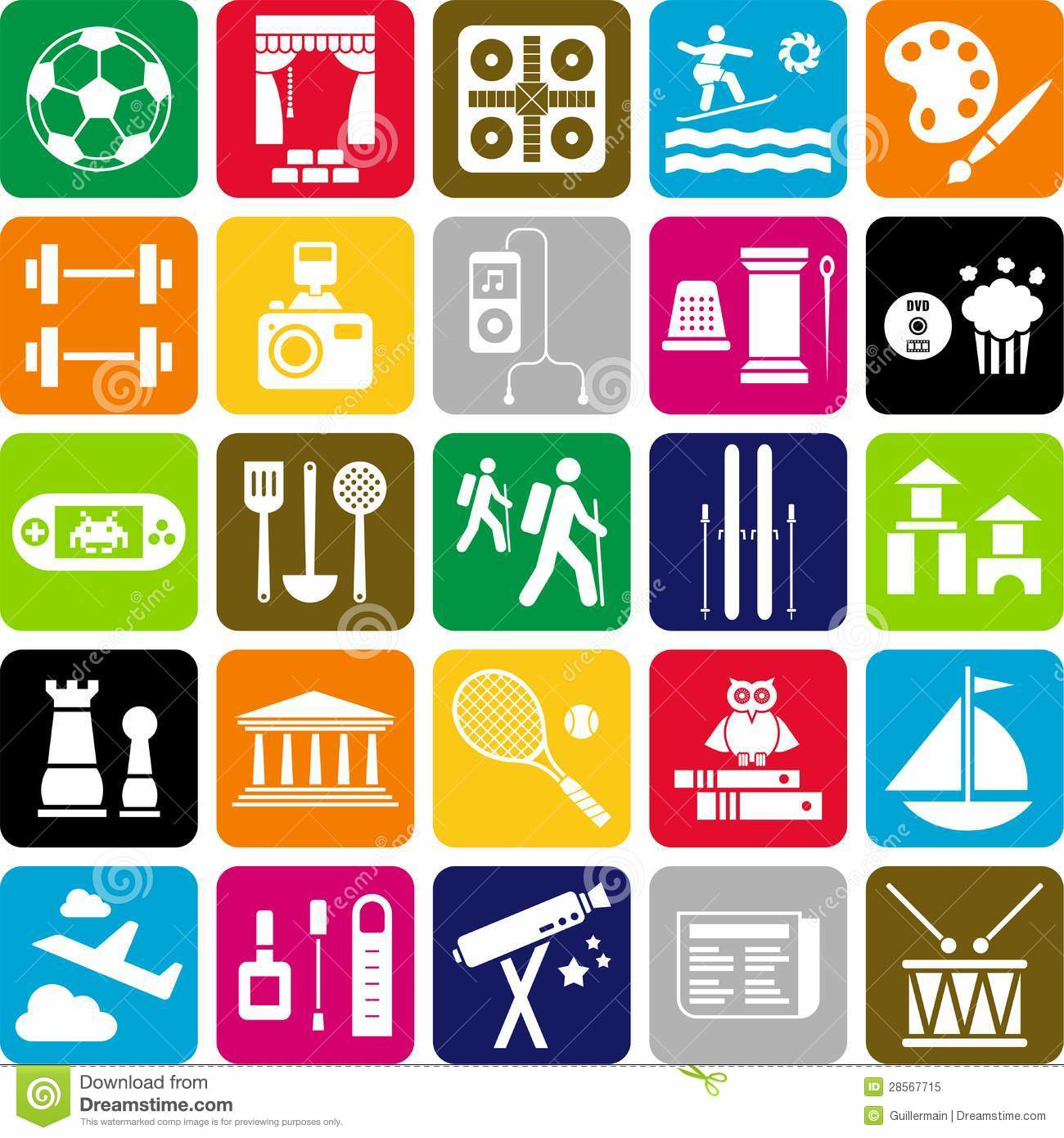 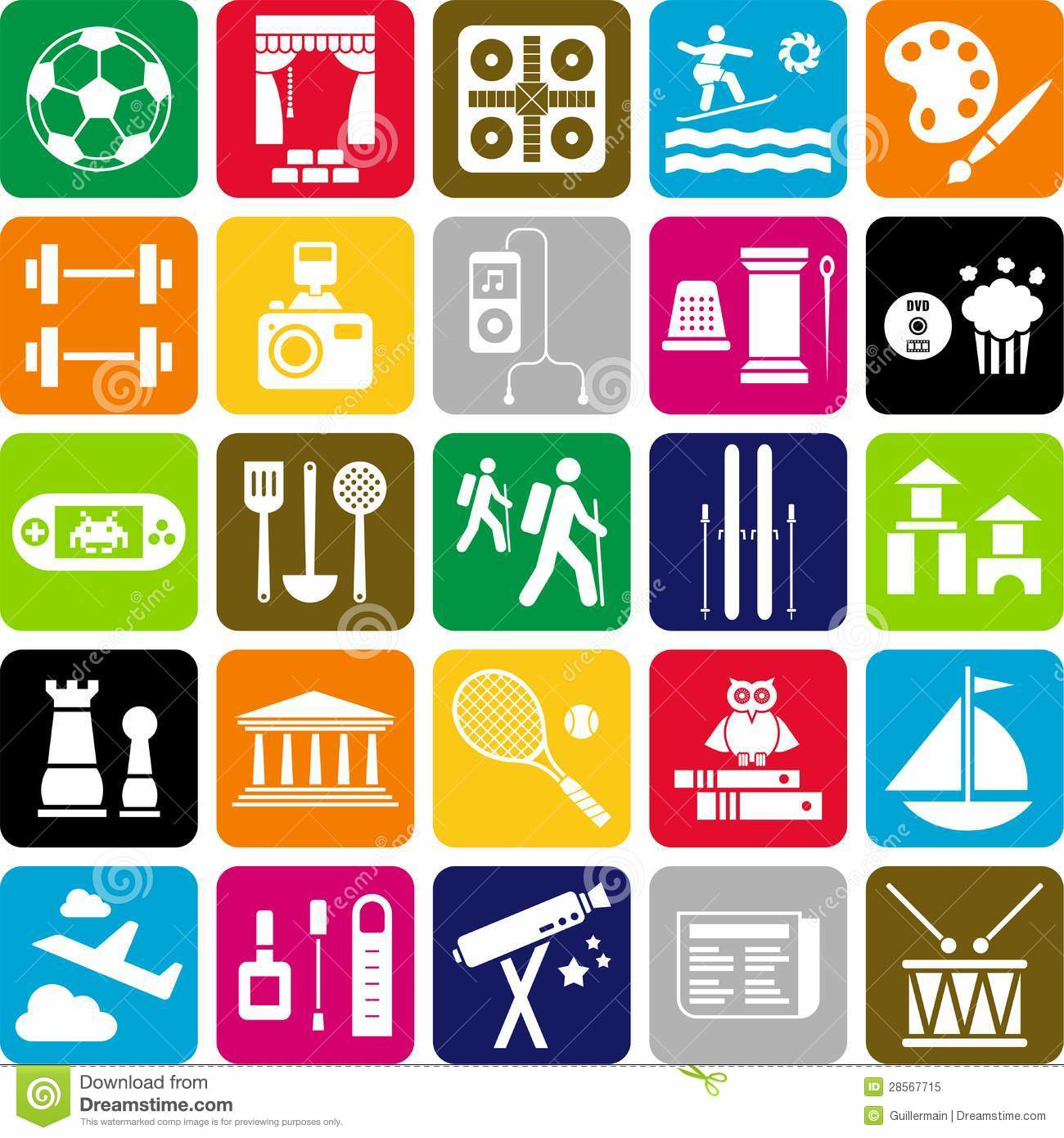 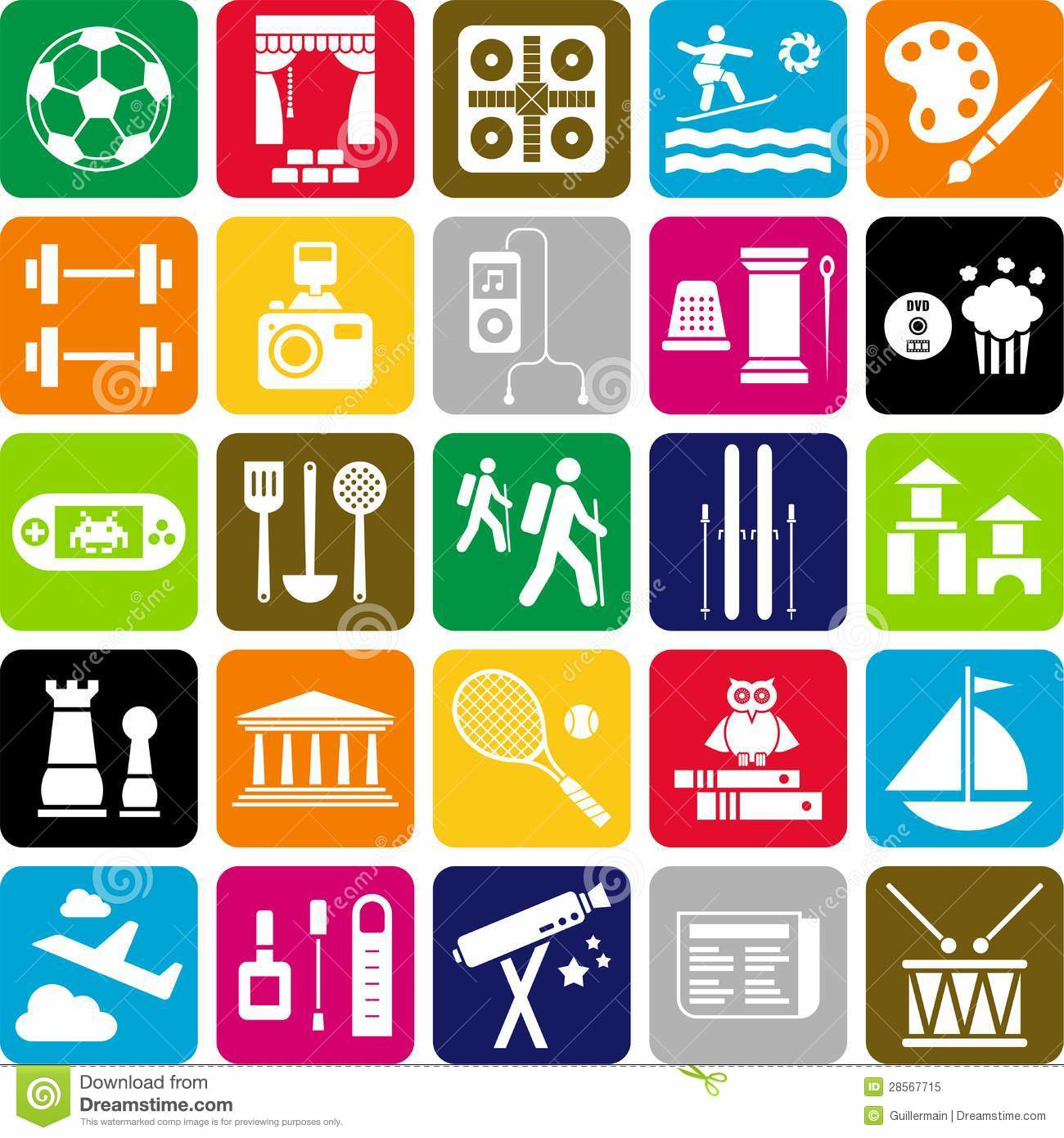 2018/10/07
分享者: 鄭雅文老師 Brisbane Queensland Australia 昆士蘭華語文數位學習中心
創意教學法-Surprise Book
        的建議與做法
感謝Jessy老師分享
原出處： Jessy 2 + Pong   Jessy老師加油站
 https://mp.weixin.qq.com/s/qdgTq6RJaZzxBxXGyiLfAw
2018/10/07
分享者: 鄭雅文老師 Brisbane Queensland Australia 昆士蘭華語文數位學習中心